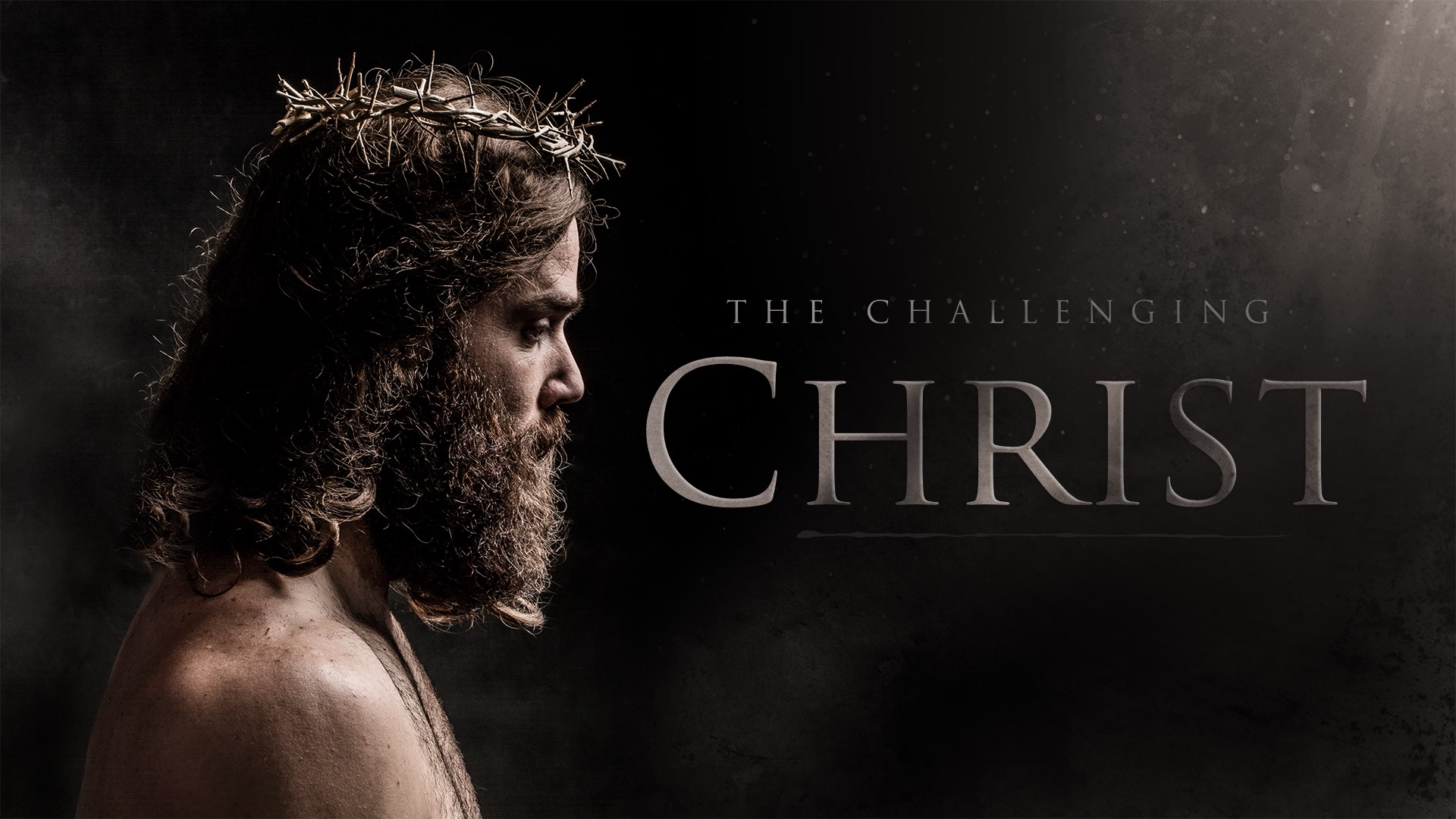 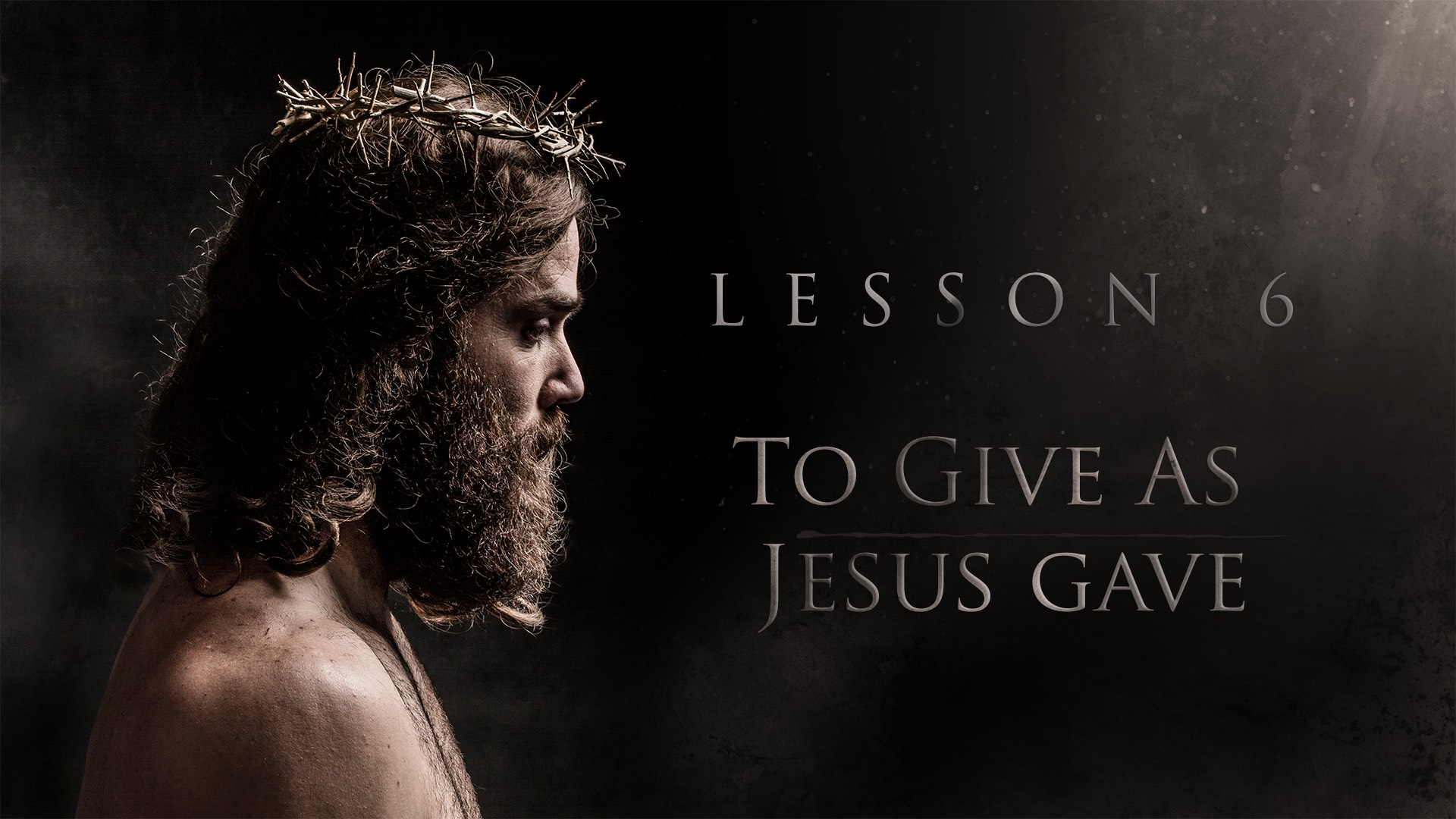 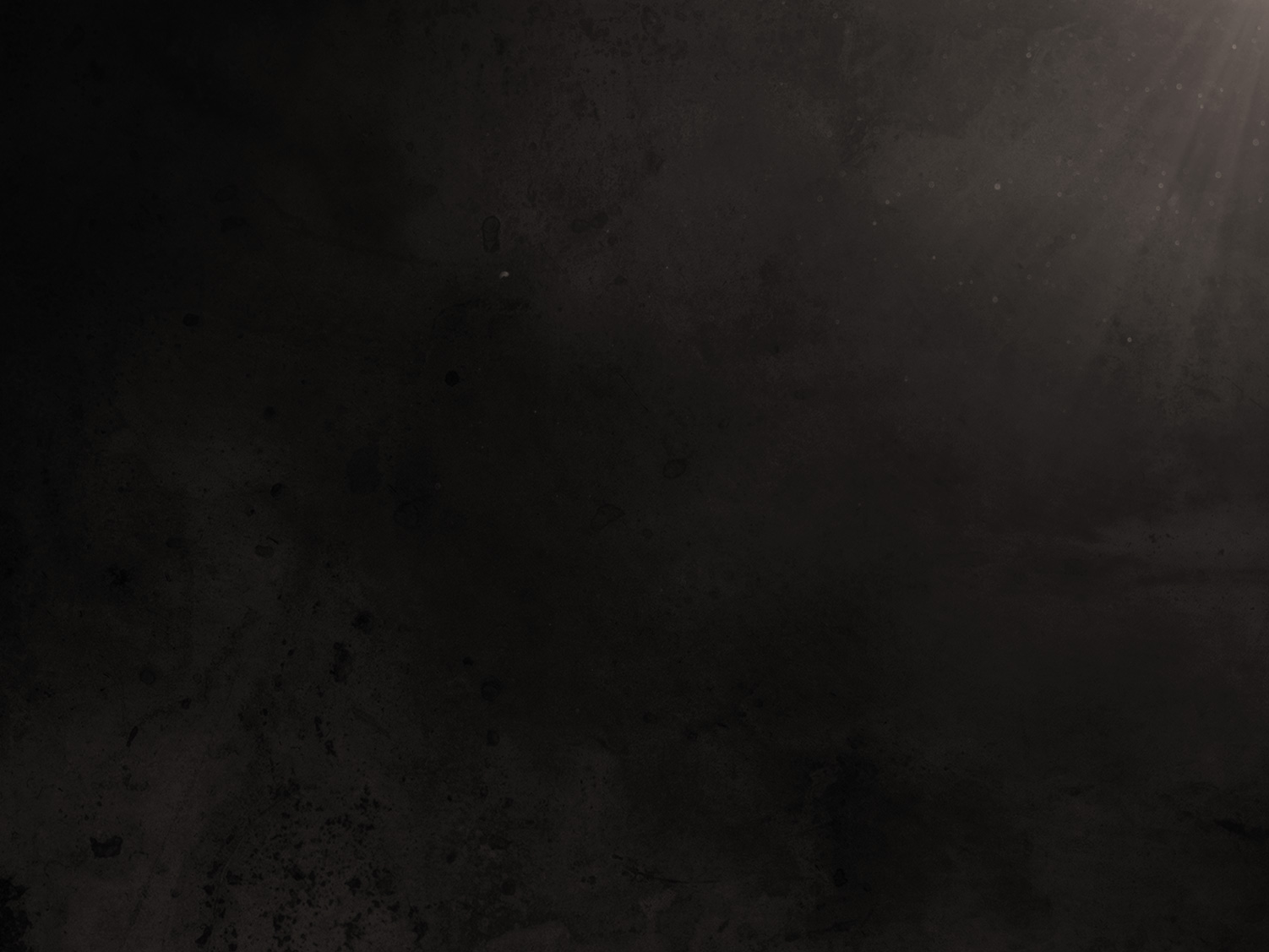 Time, Talents, Praise, & Love
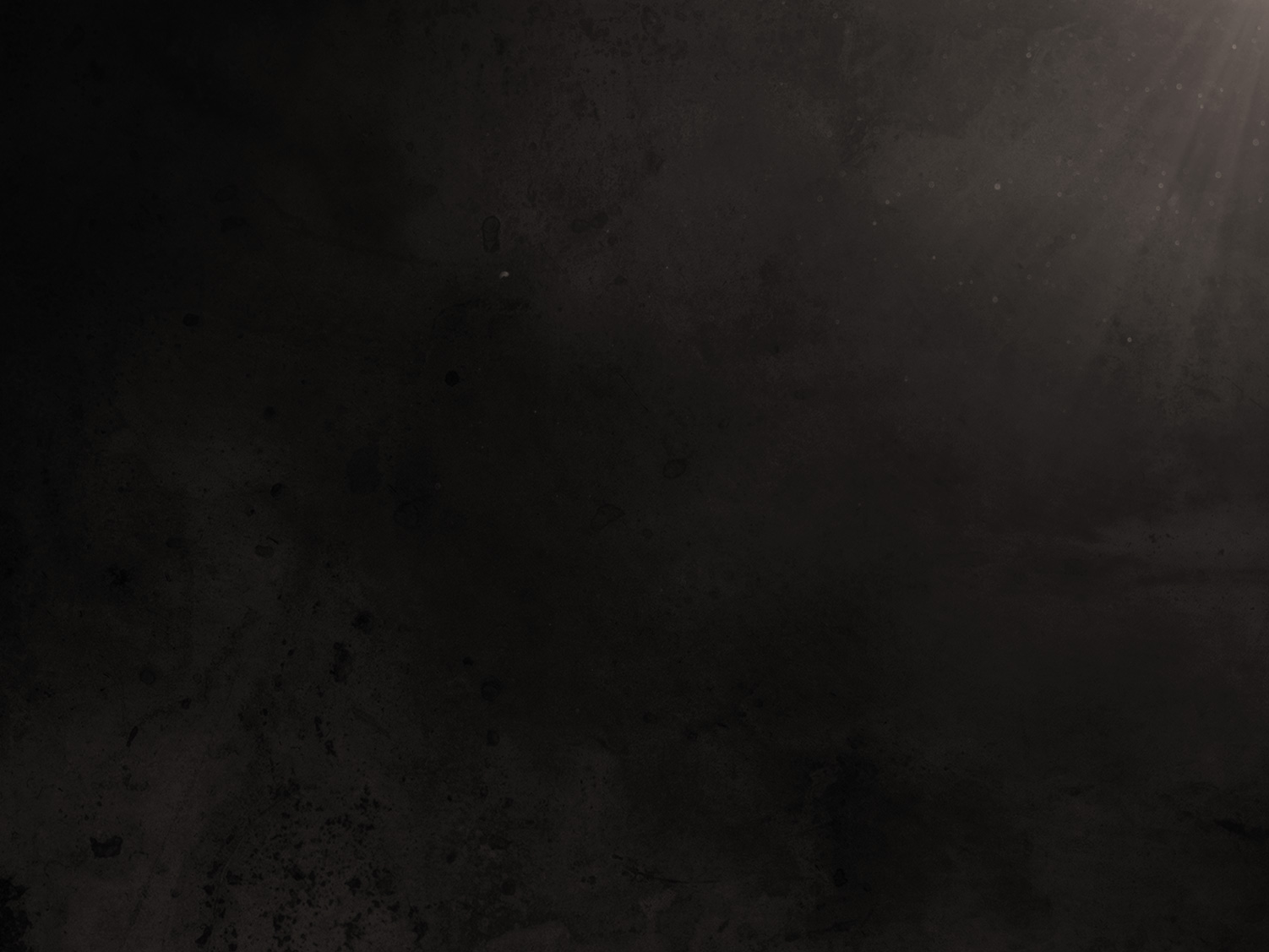 1	Therefore I urge you, brethren, by the mercies of God, to present your bodies a living and holy sacrifice, acceptable to God, which is your spiritual service of worship.	2	And do not be conformed to this world, but be transformed by the renewing of your mind, so that you may prove what the will of God is, that which is good and acceptable and perfect. (Romans 12:1-2)
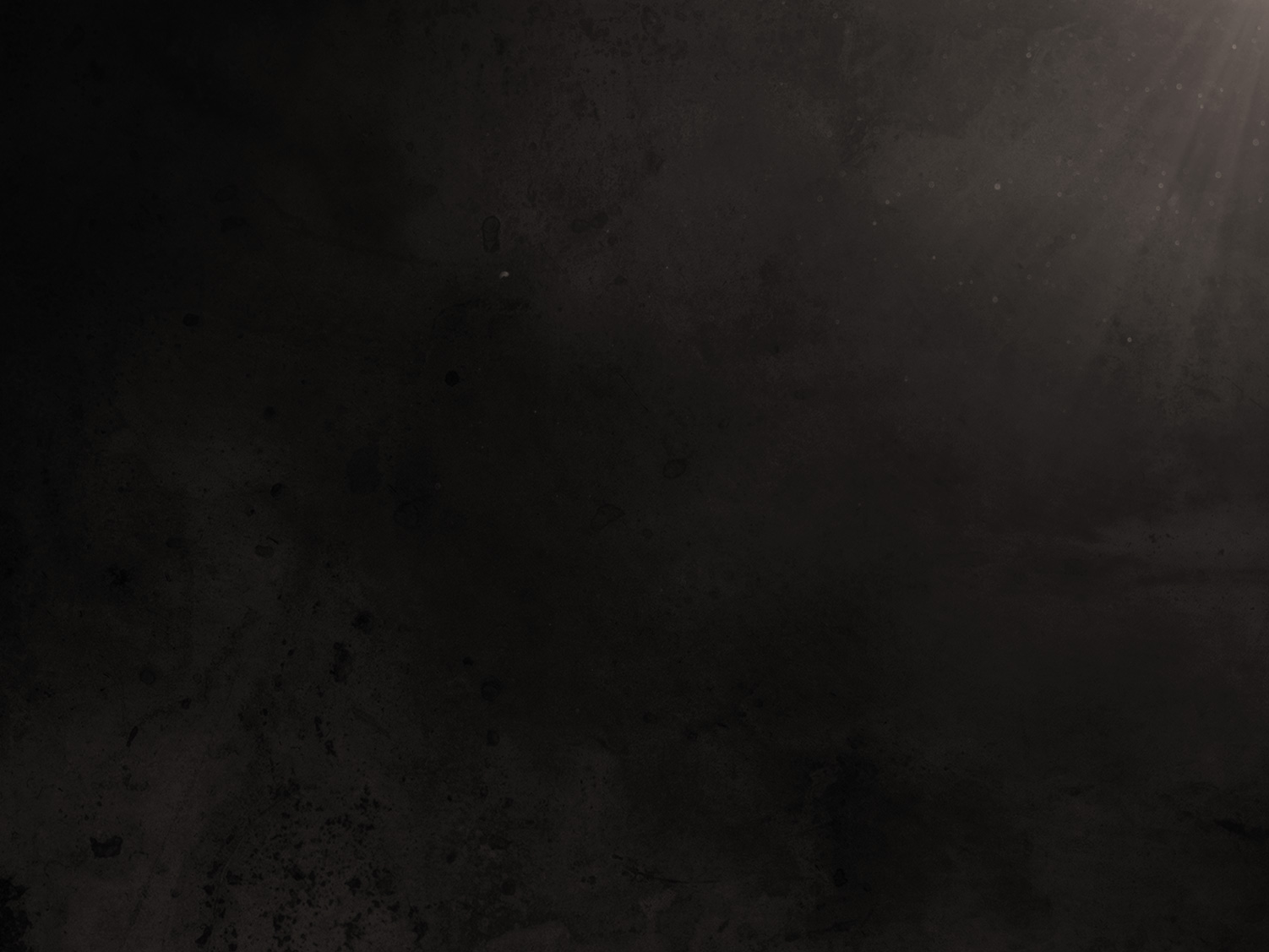 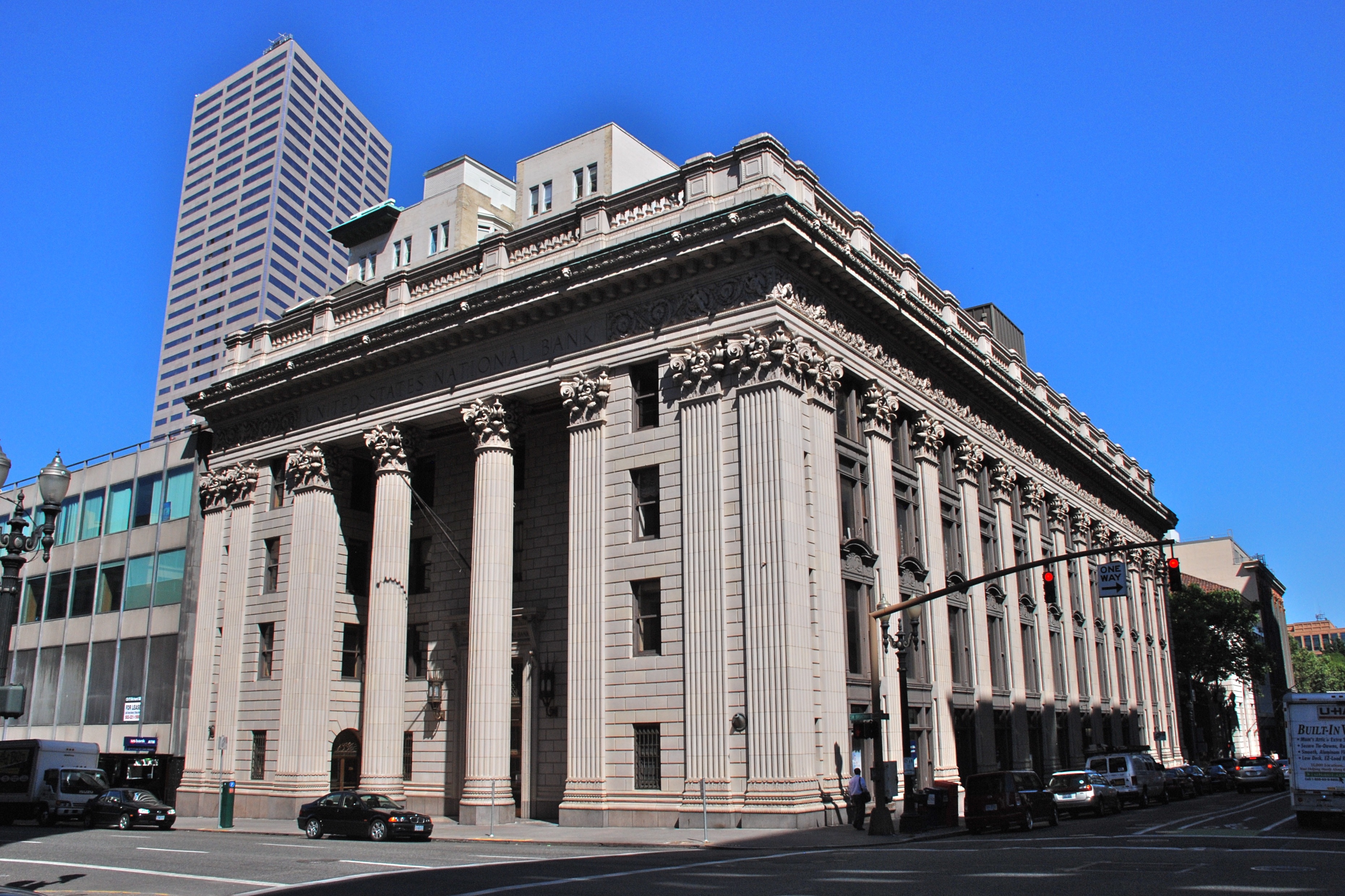 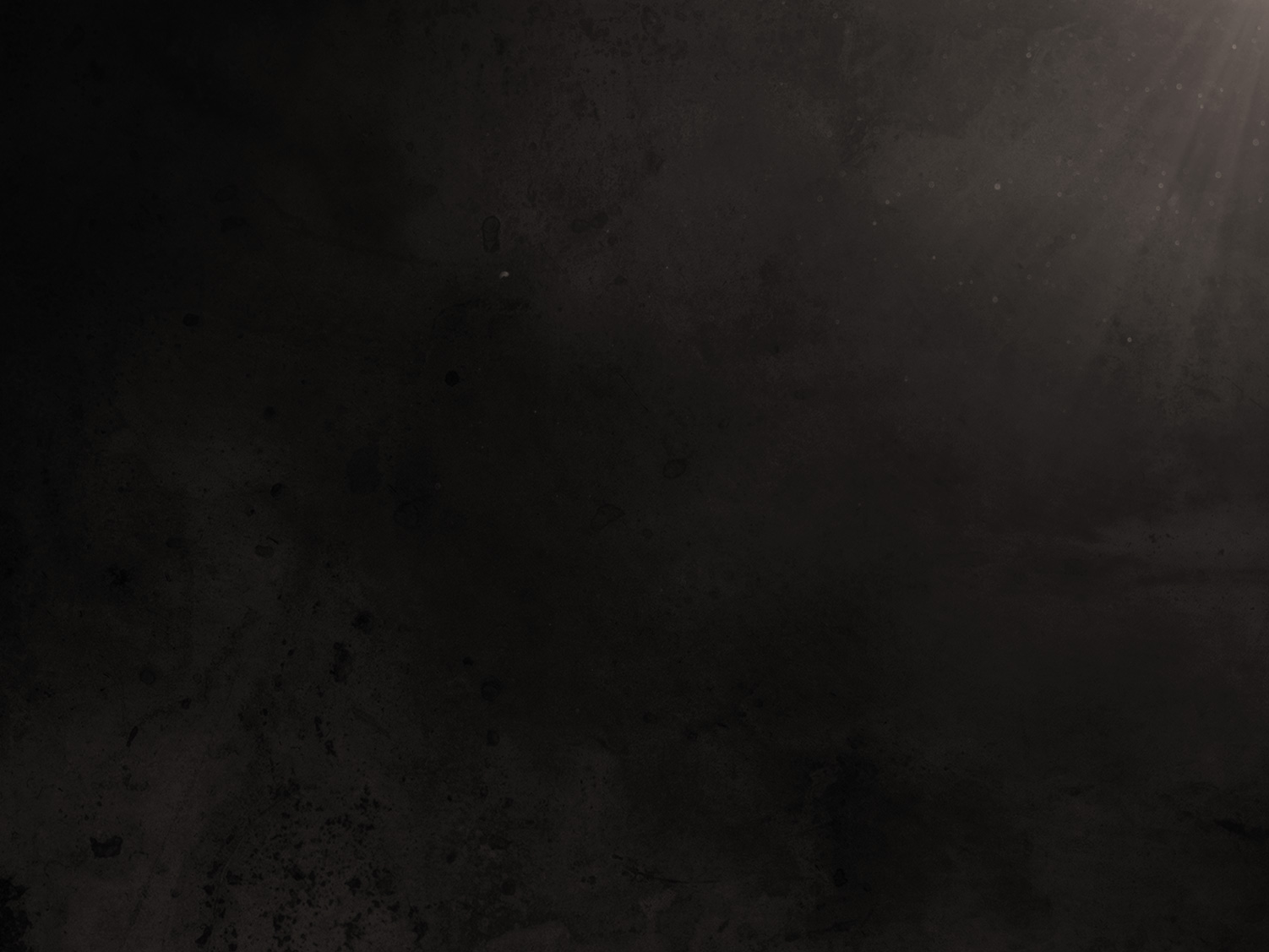 1.	Time
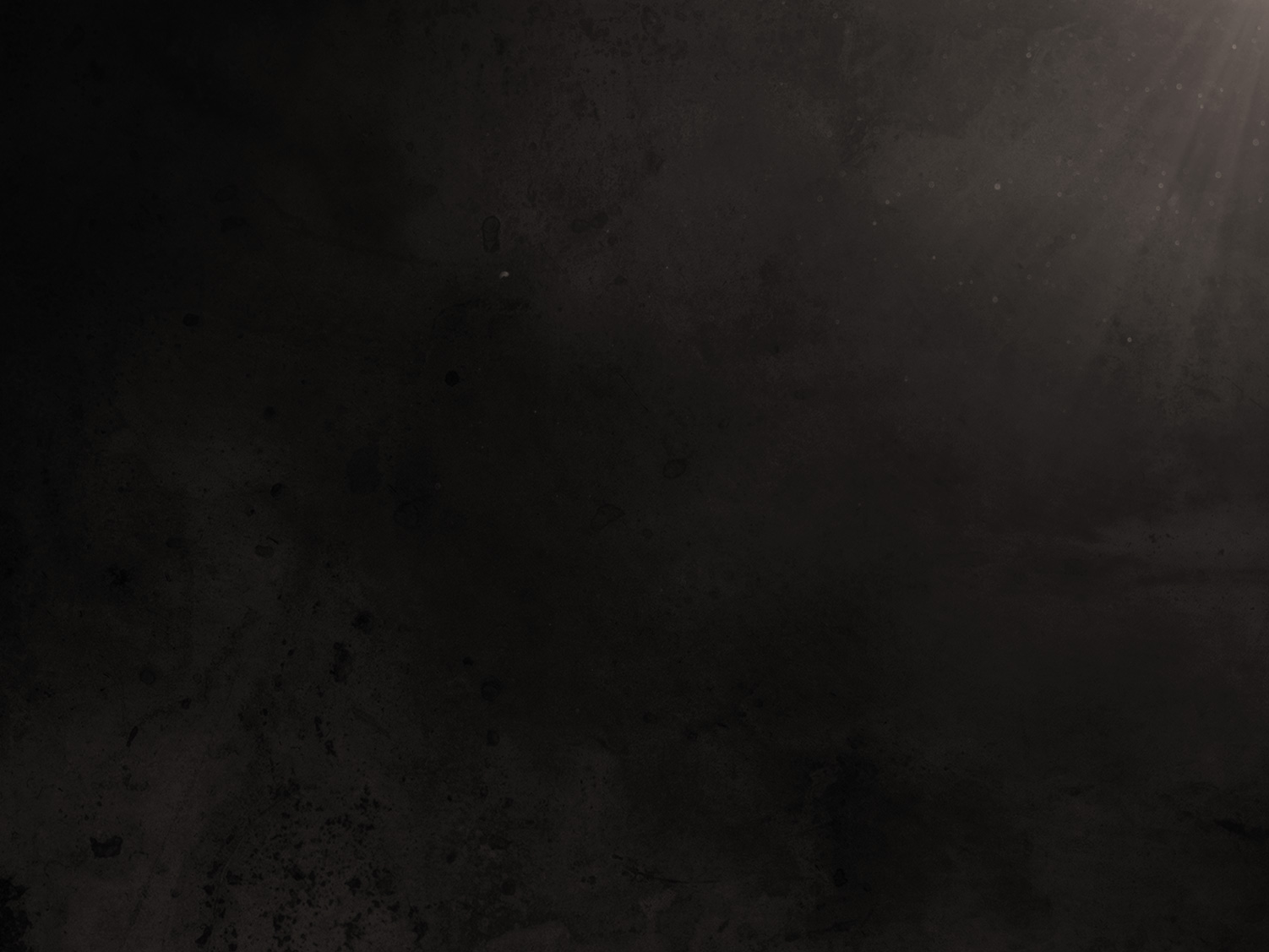 14	For this reason it says,“Awake, sleeper,And arise from the dead,And Christ will shine on you.”	15	Therefore be careful how you walk, not as unwise men but as wise,	16	making the most of your time, because the days are evil.	17	So then do not be foolish, but understand what the will of the Lord is. (Ephesians 5:14-17)
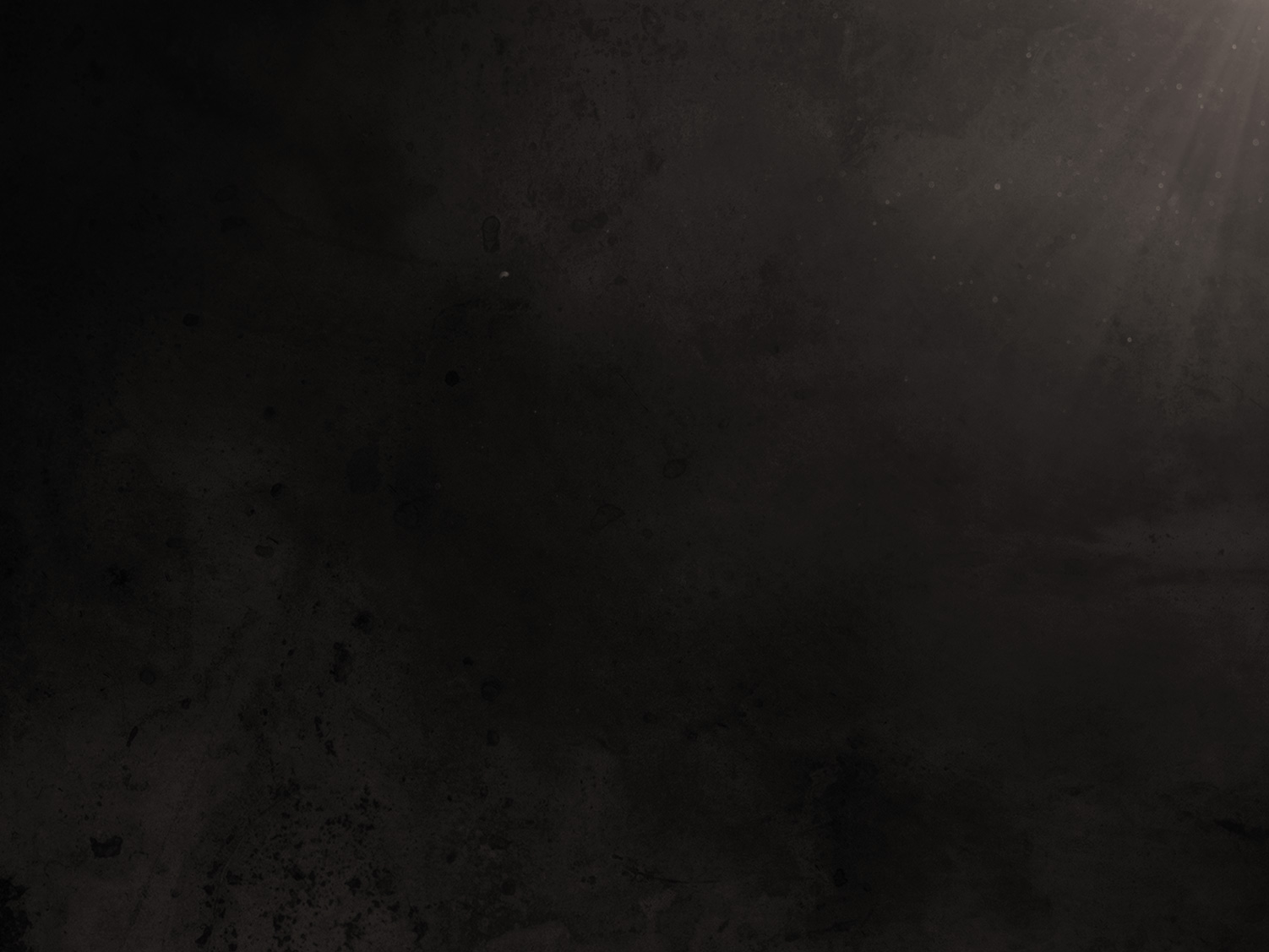 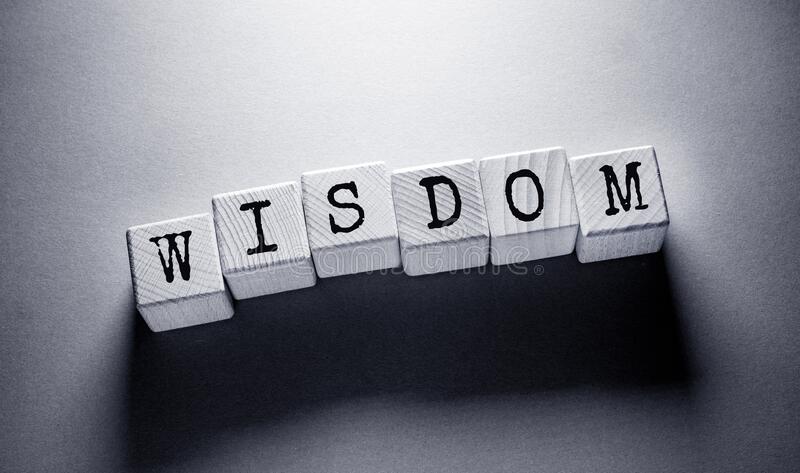 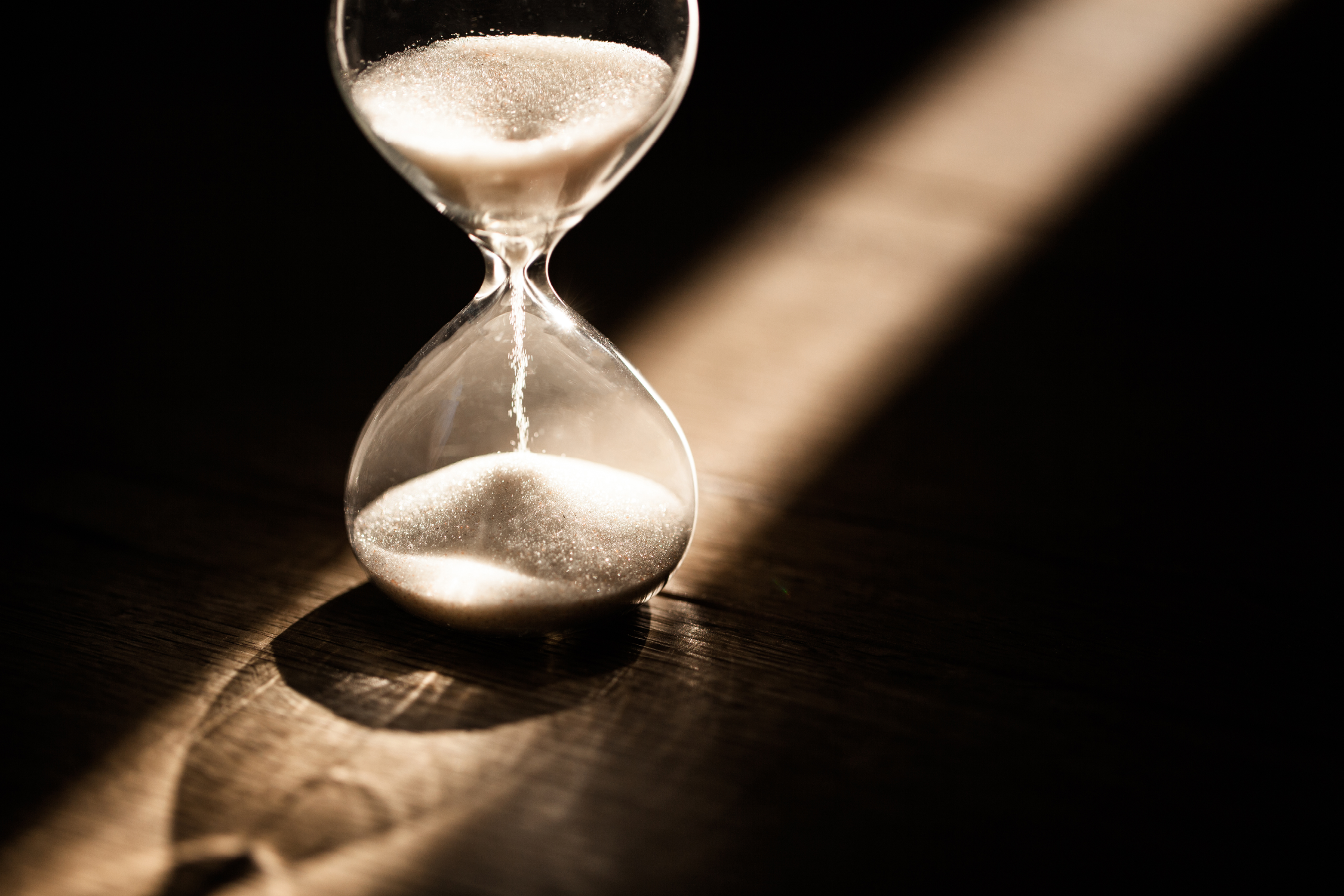 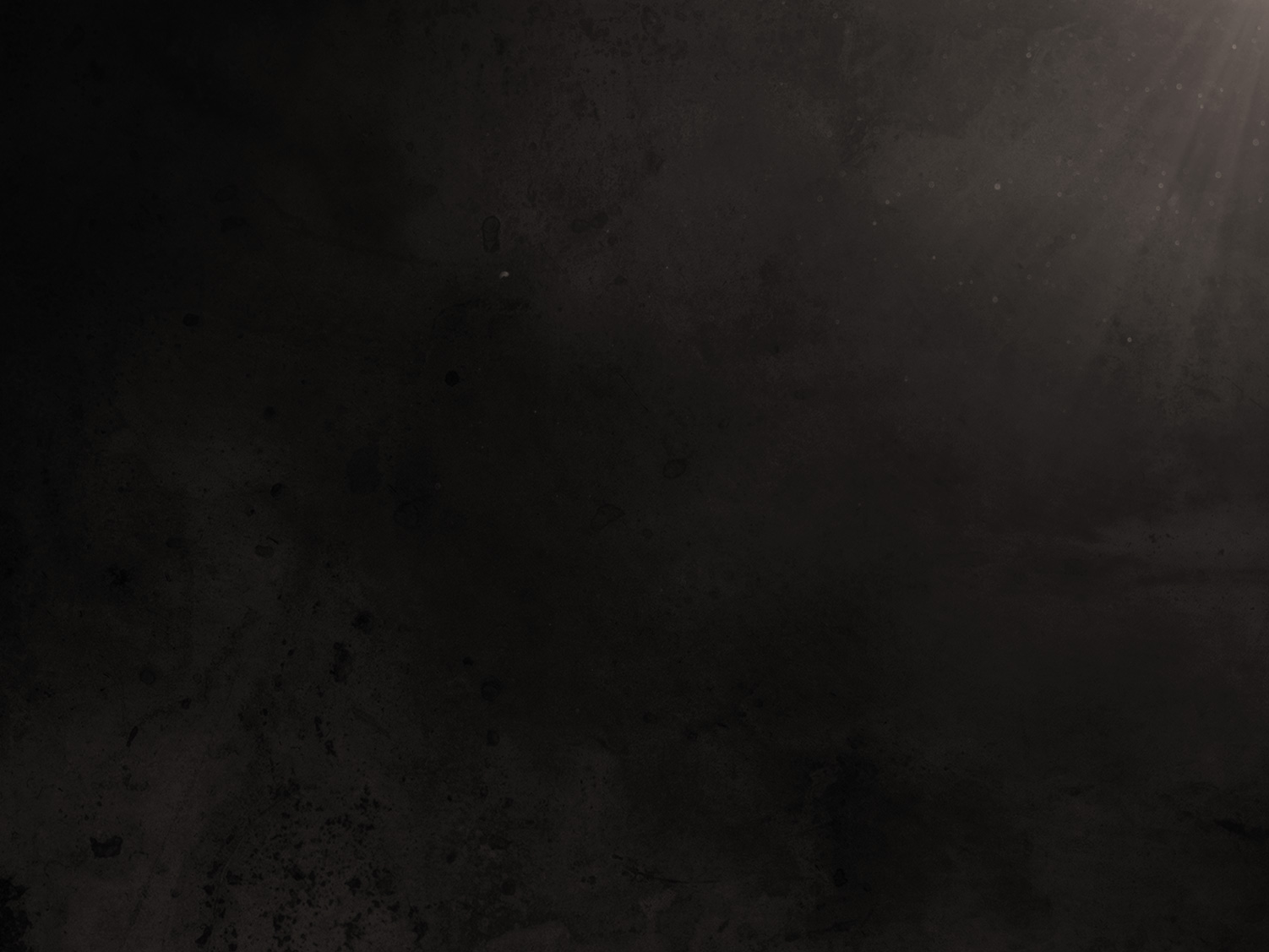 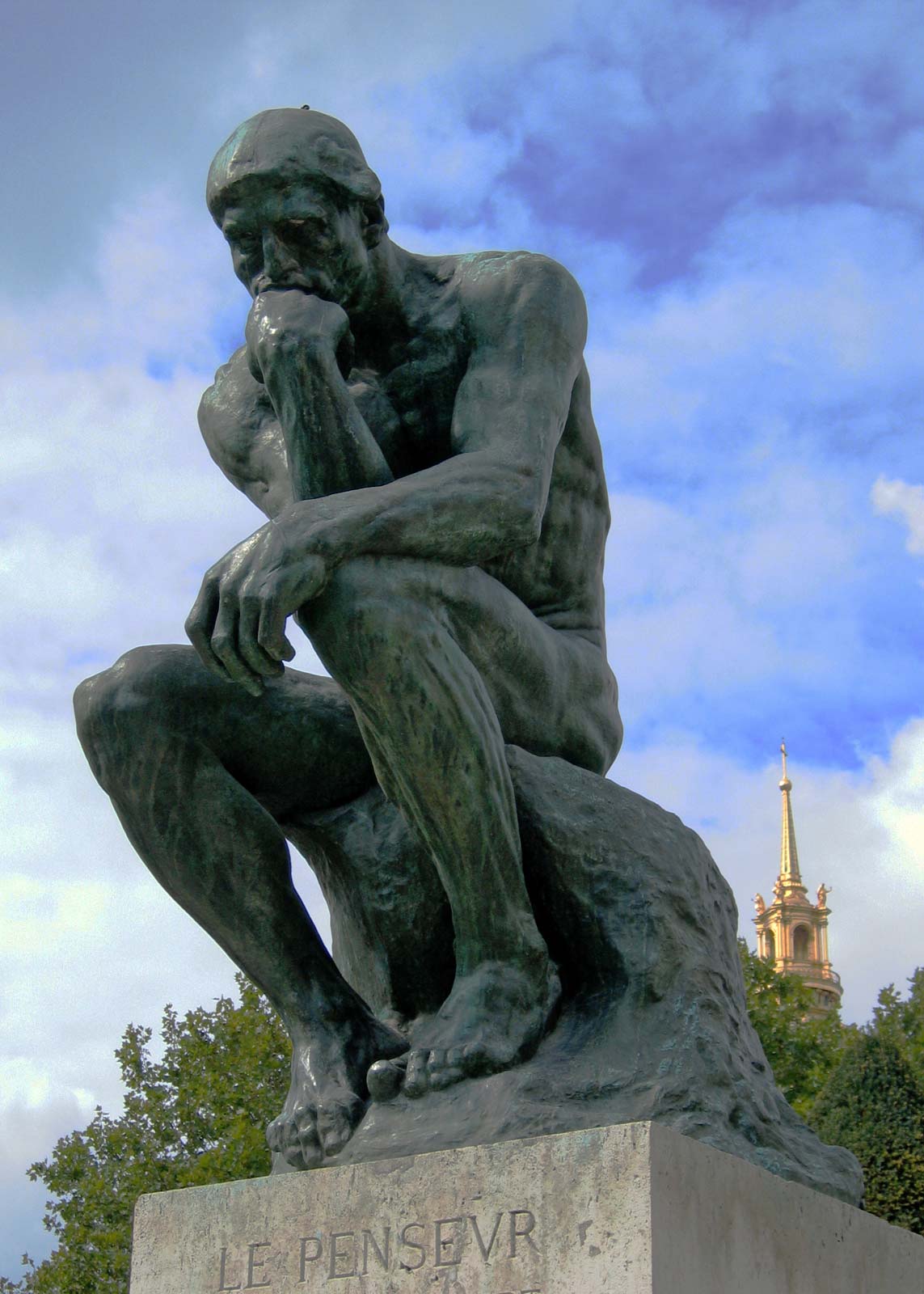 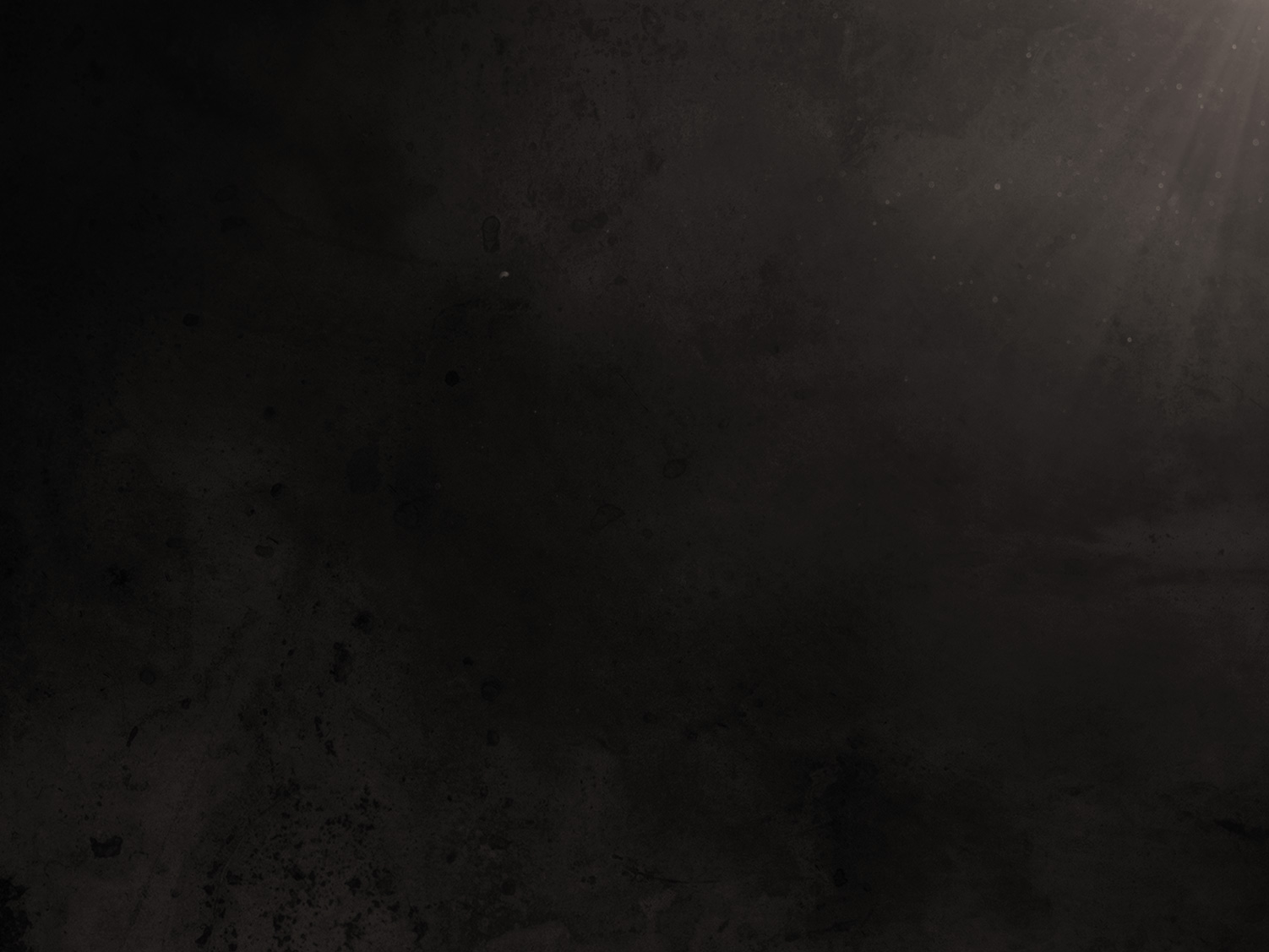 10	For we are His workmanship, created in Christ Jesus for good works, which God prepared beforehand so that we would walk in them. (Ephesians 2:10)
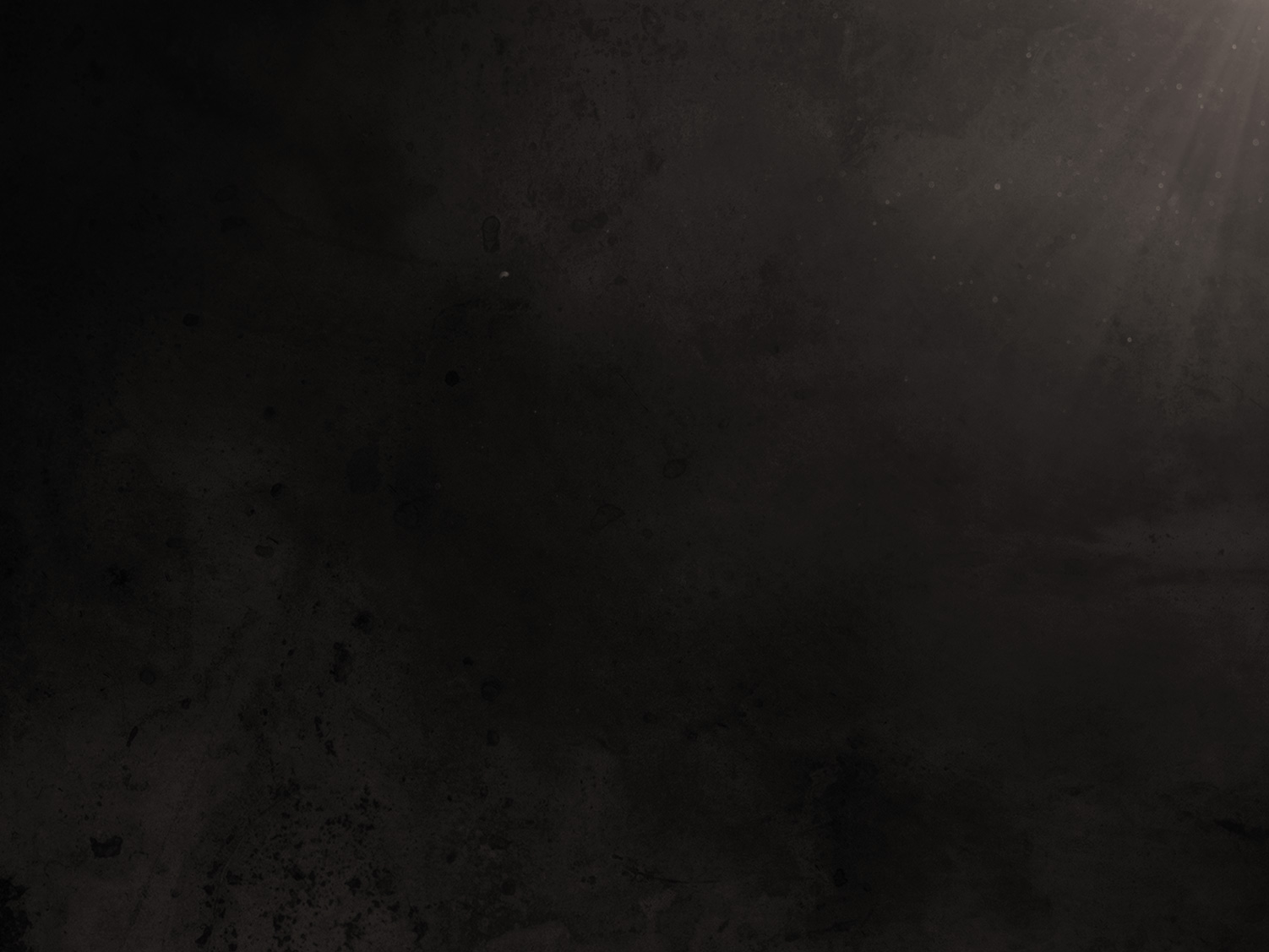 So how can we give our time as Christ did?
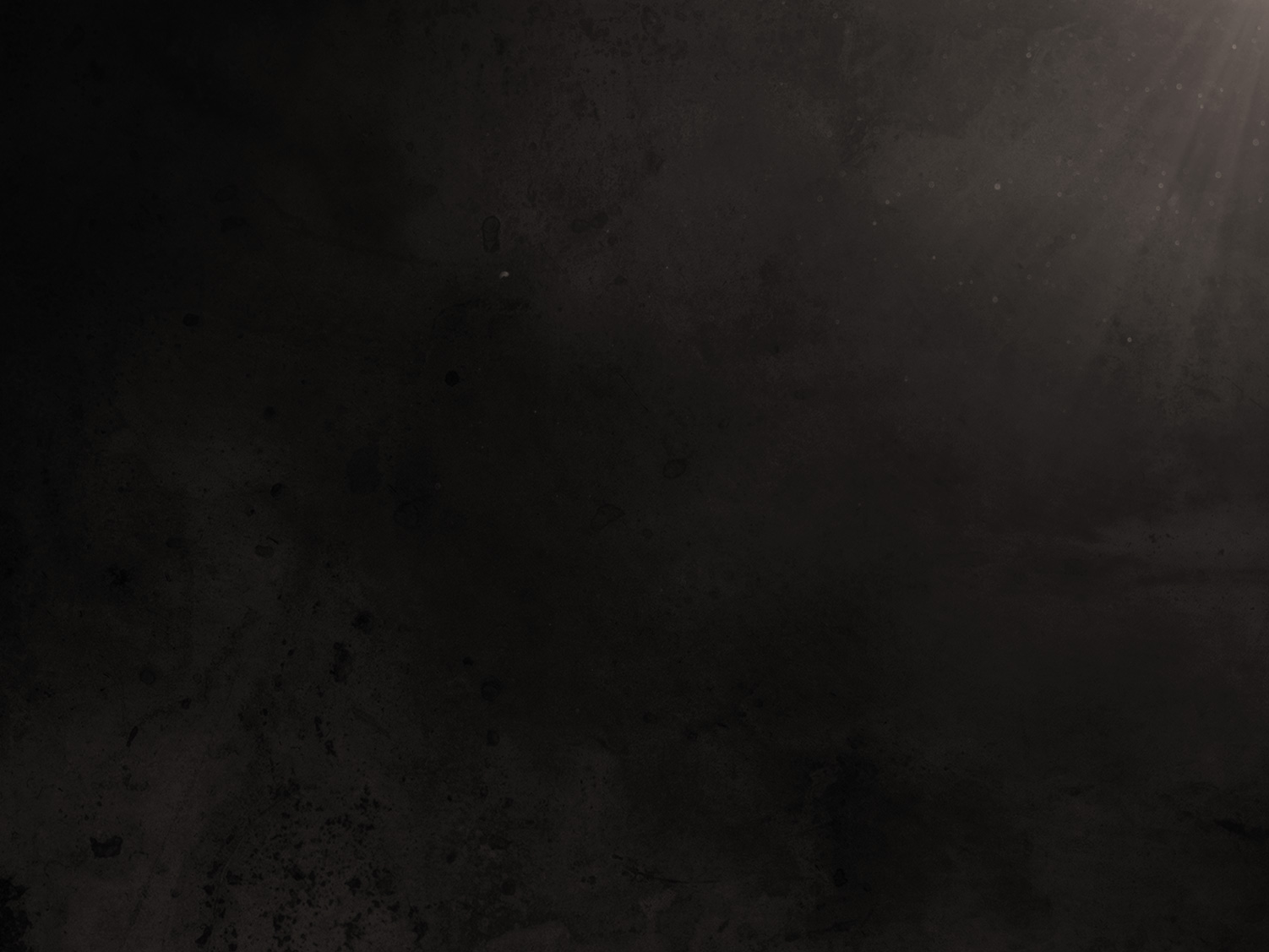 2.	Talents/Abilities
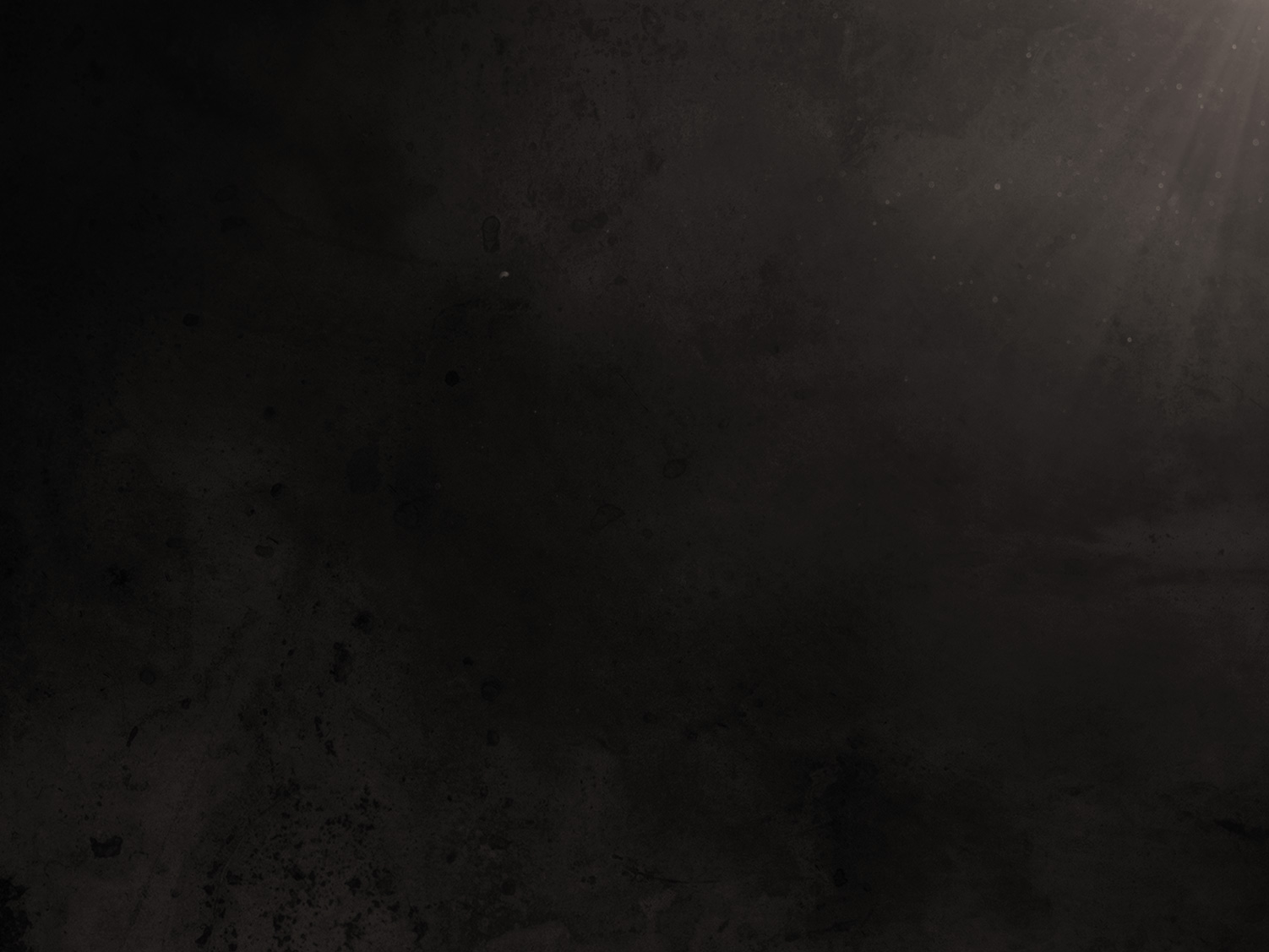 Ephesians 4:4-8
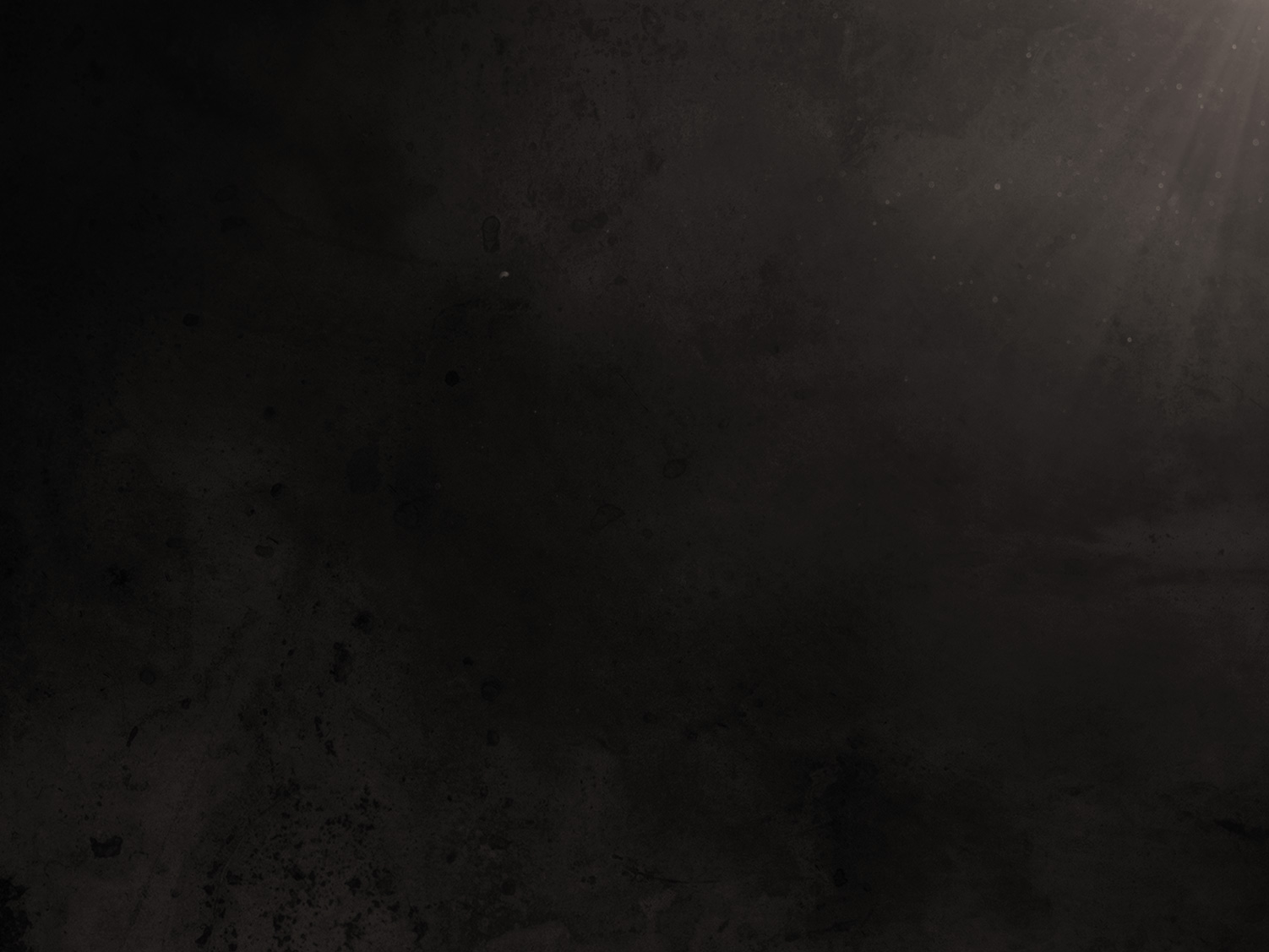 Romans 12:3-8
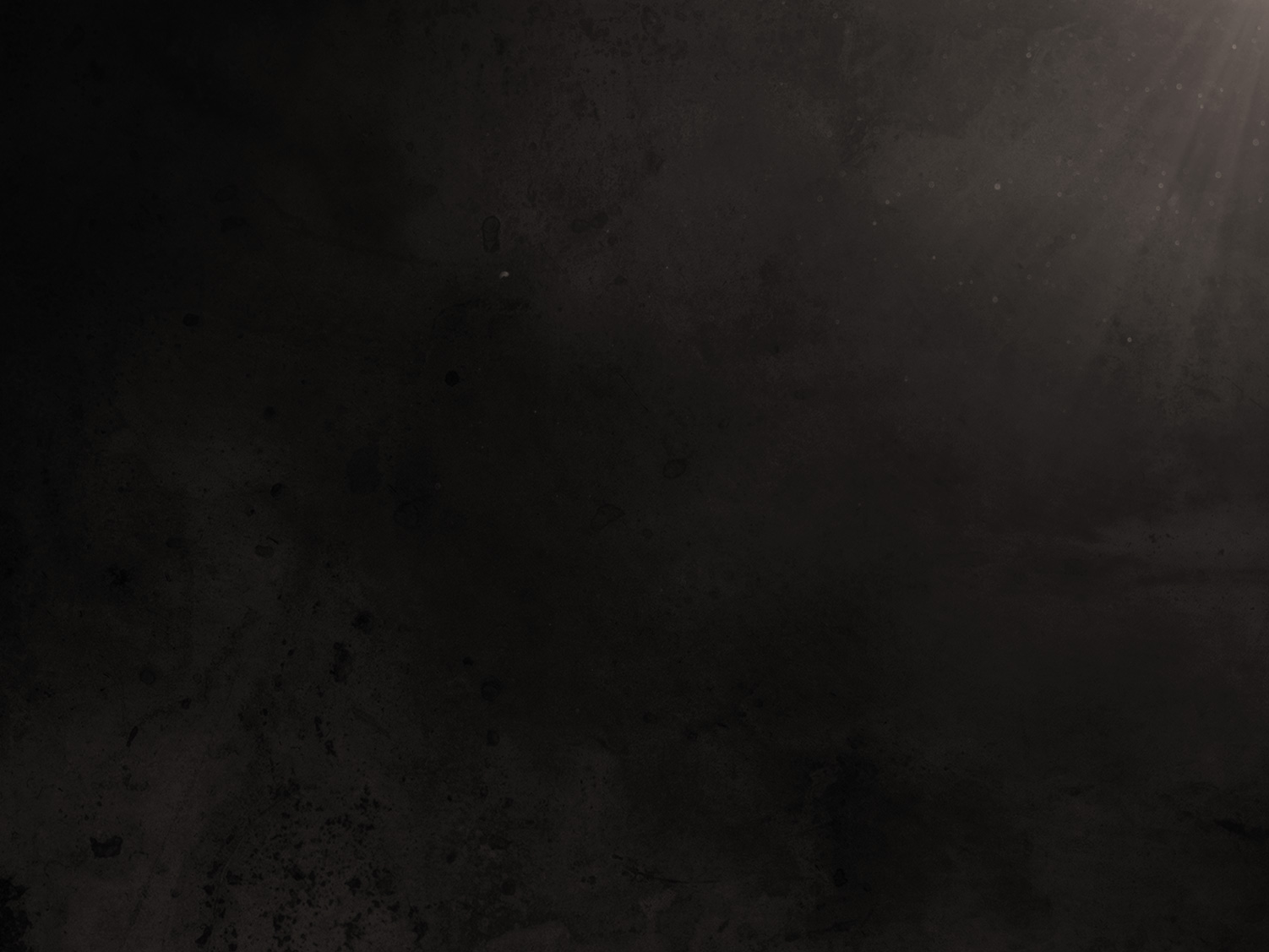 How then do we discover our gifts, talents, and abilities so we can meet the challenge to give as Christ gave?
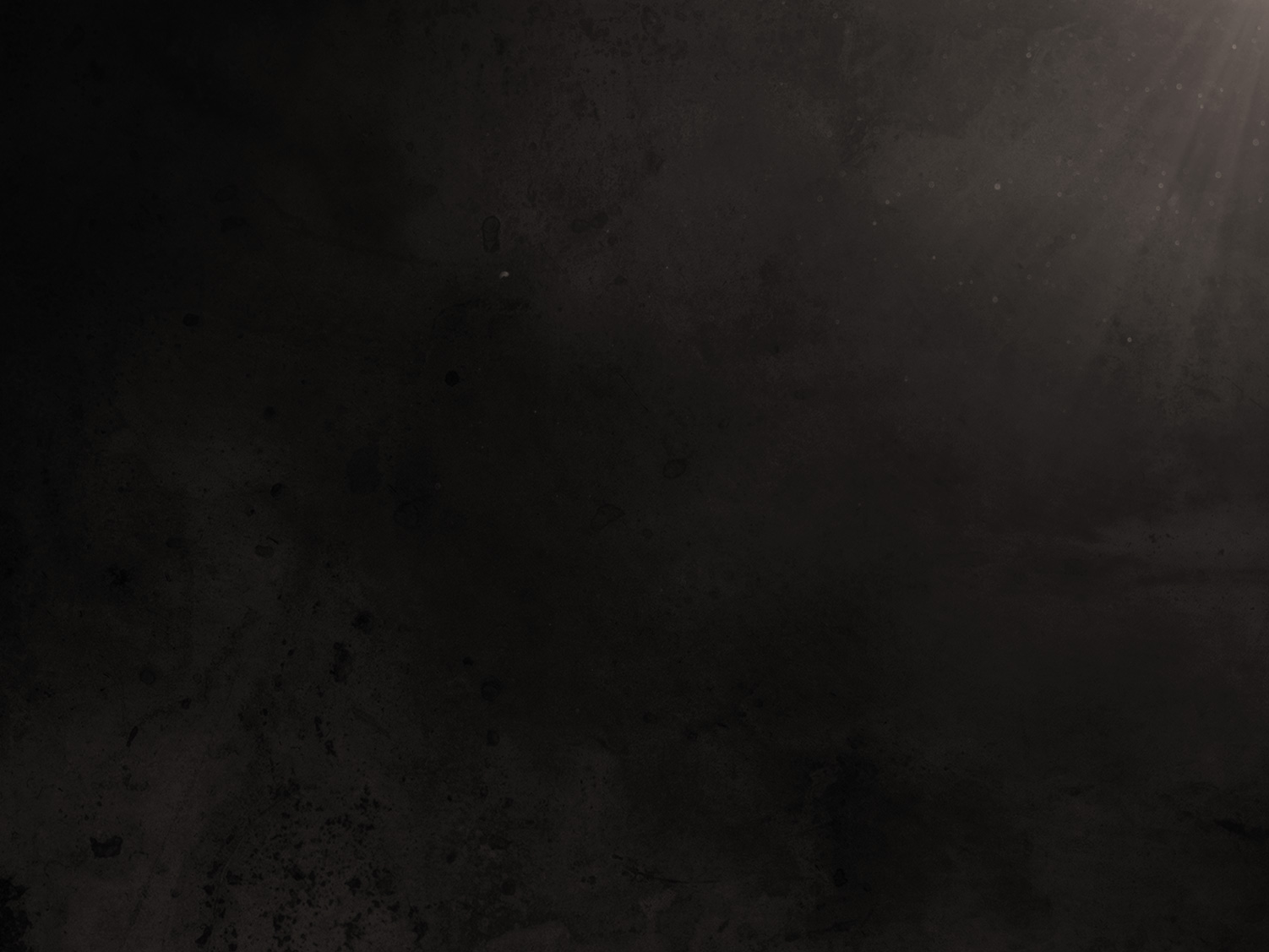 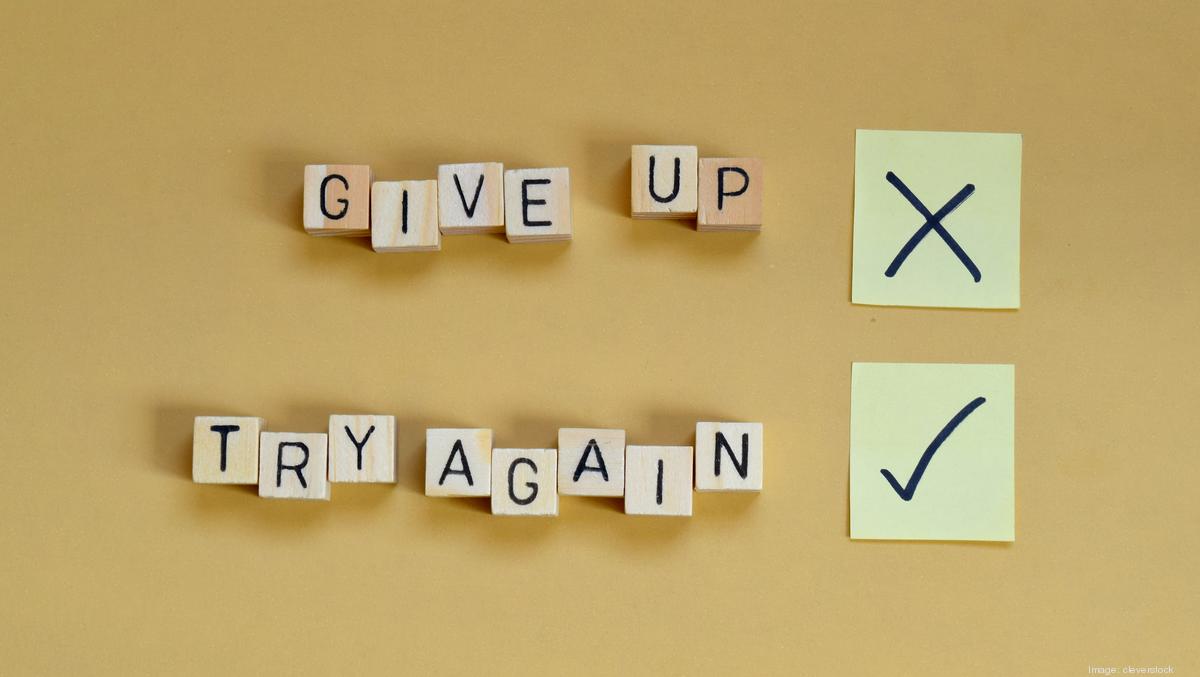 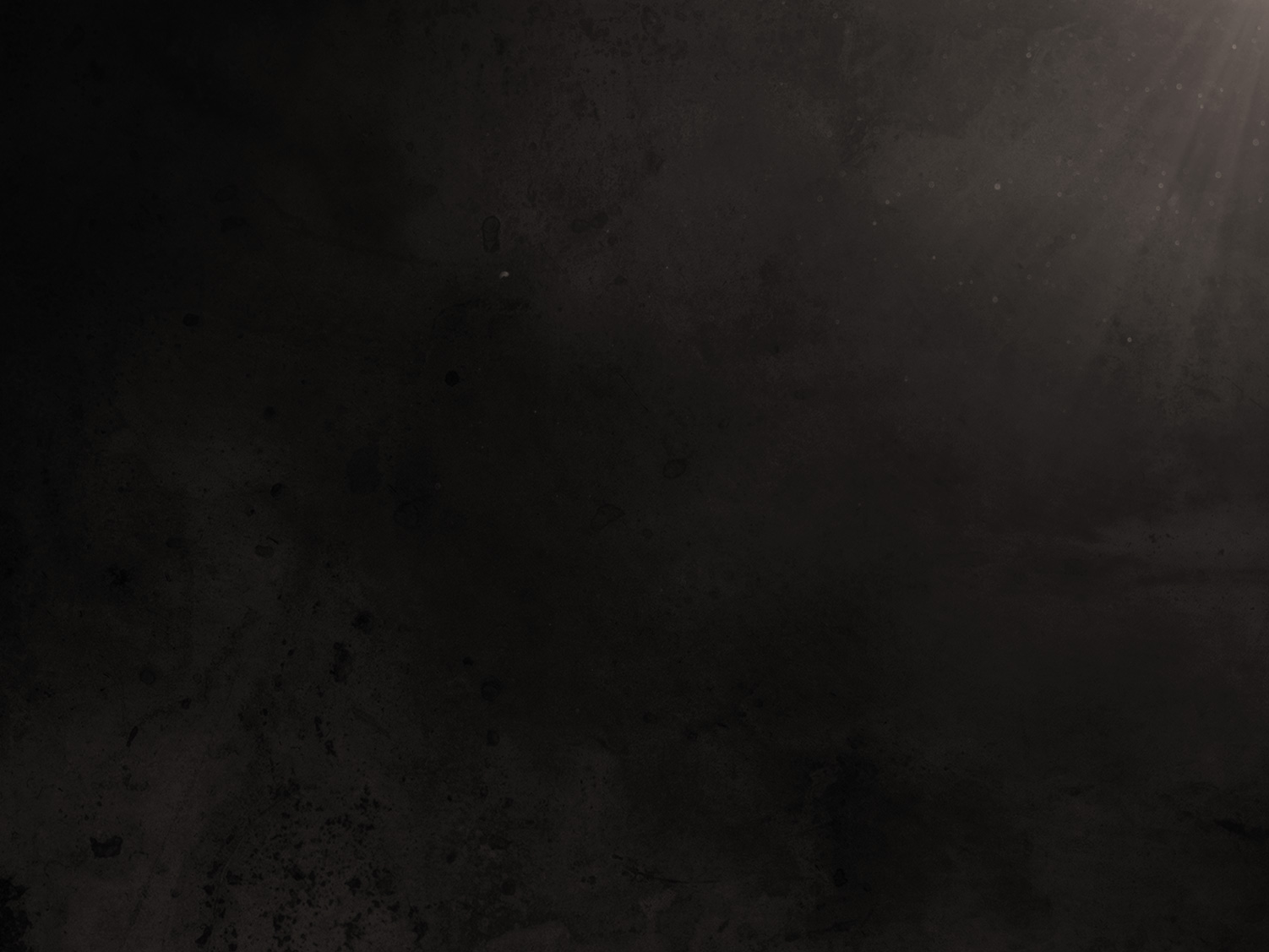 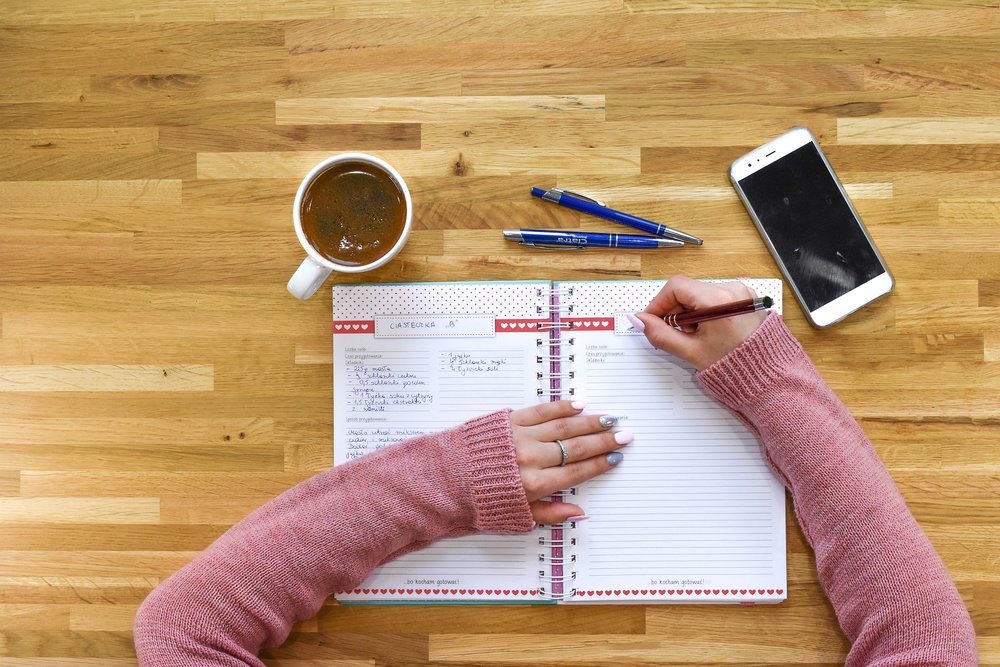 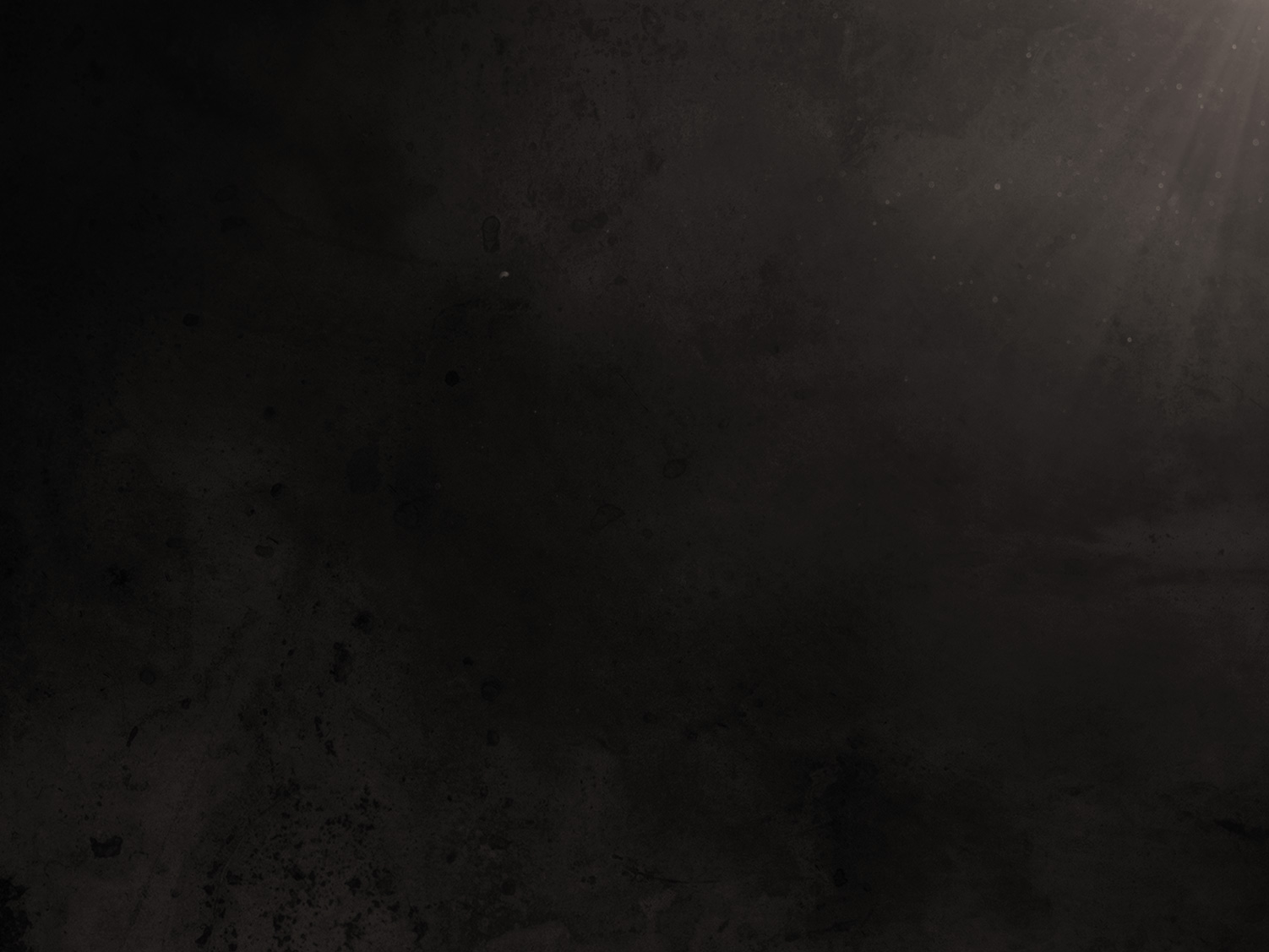 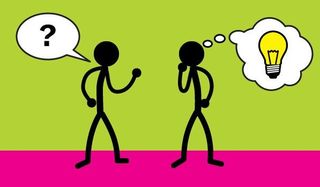 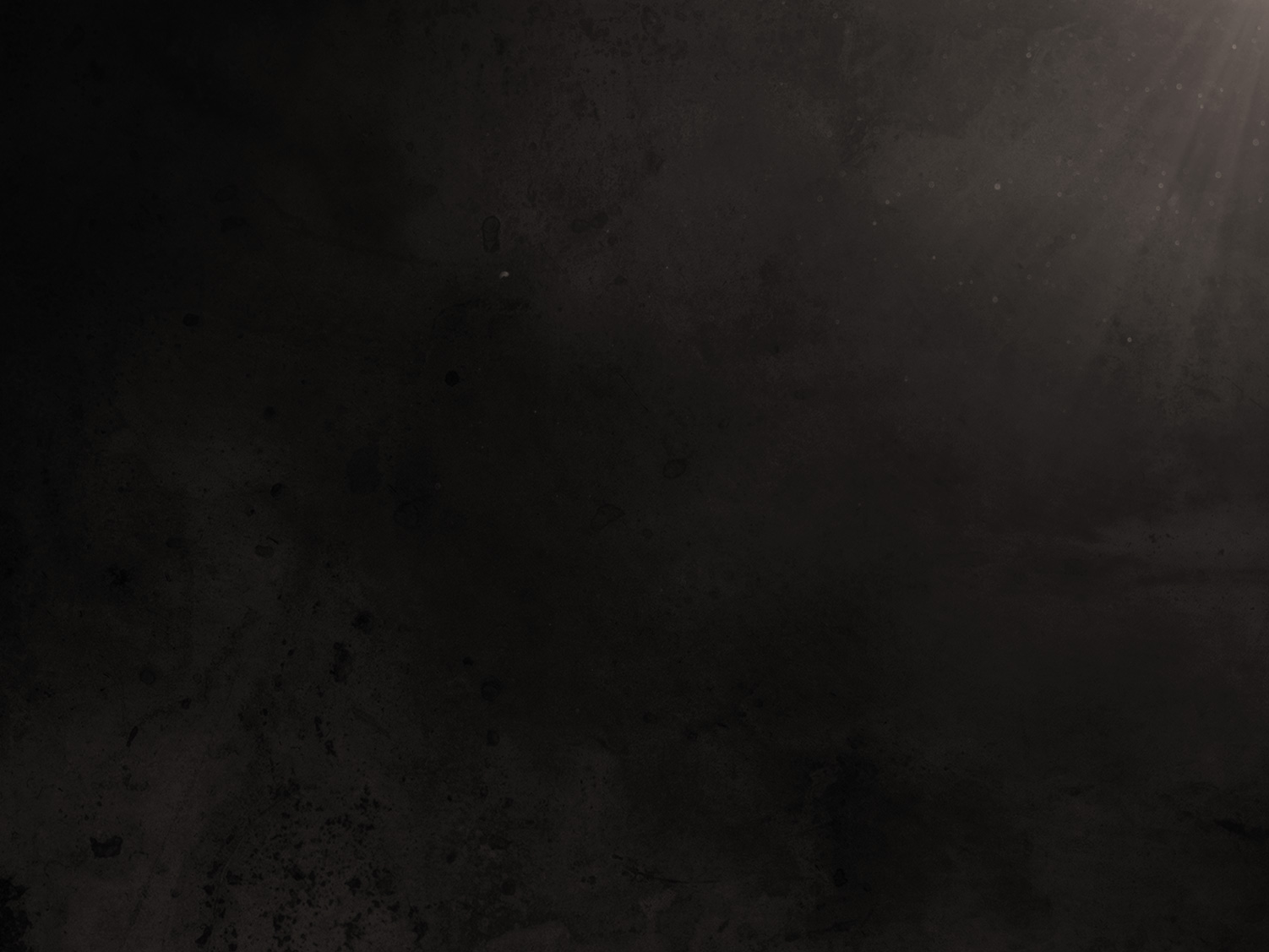 3.	Praise/Thanksin everything give thanks; for this is God’s will for you in Christ Jesus. (1 Thessalonians 5:18)
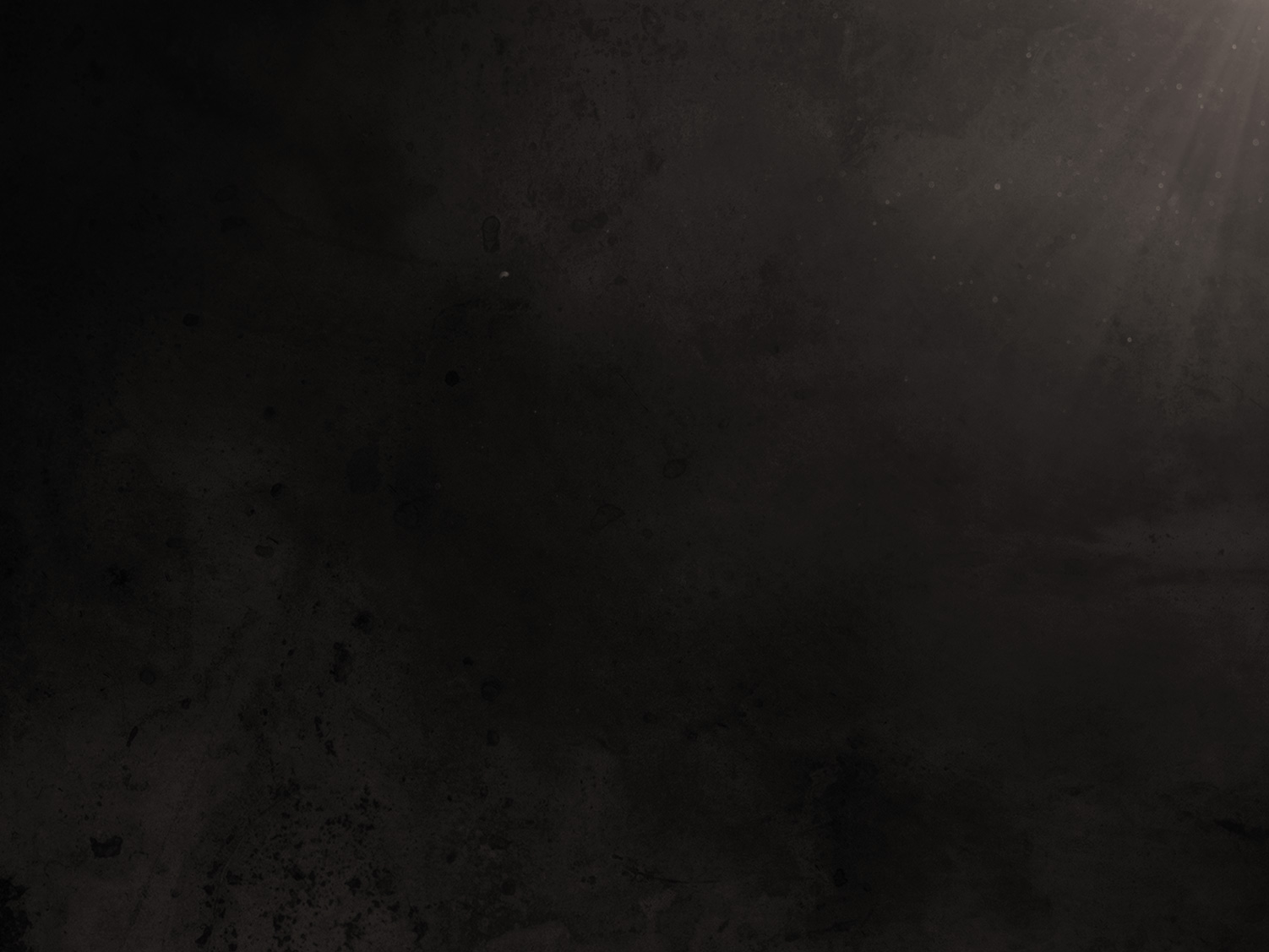 1	Therefore I urge you, brethren, by the mercies of God, to present your bodies a living and holy sacrifice, acceptable to God, which is your spiritual service of worship.	2	And do not be conformed to this world, but be transformed by the renewing of your mind, so that you may prove what the will of God is, that which is good and acceptable and perfect. (Romans 12:1-2)
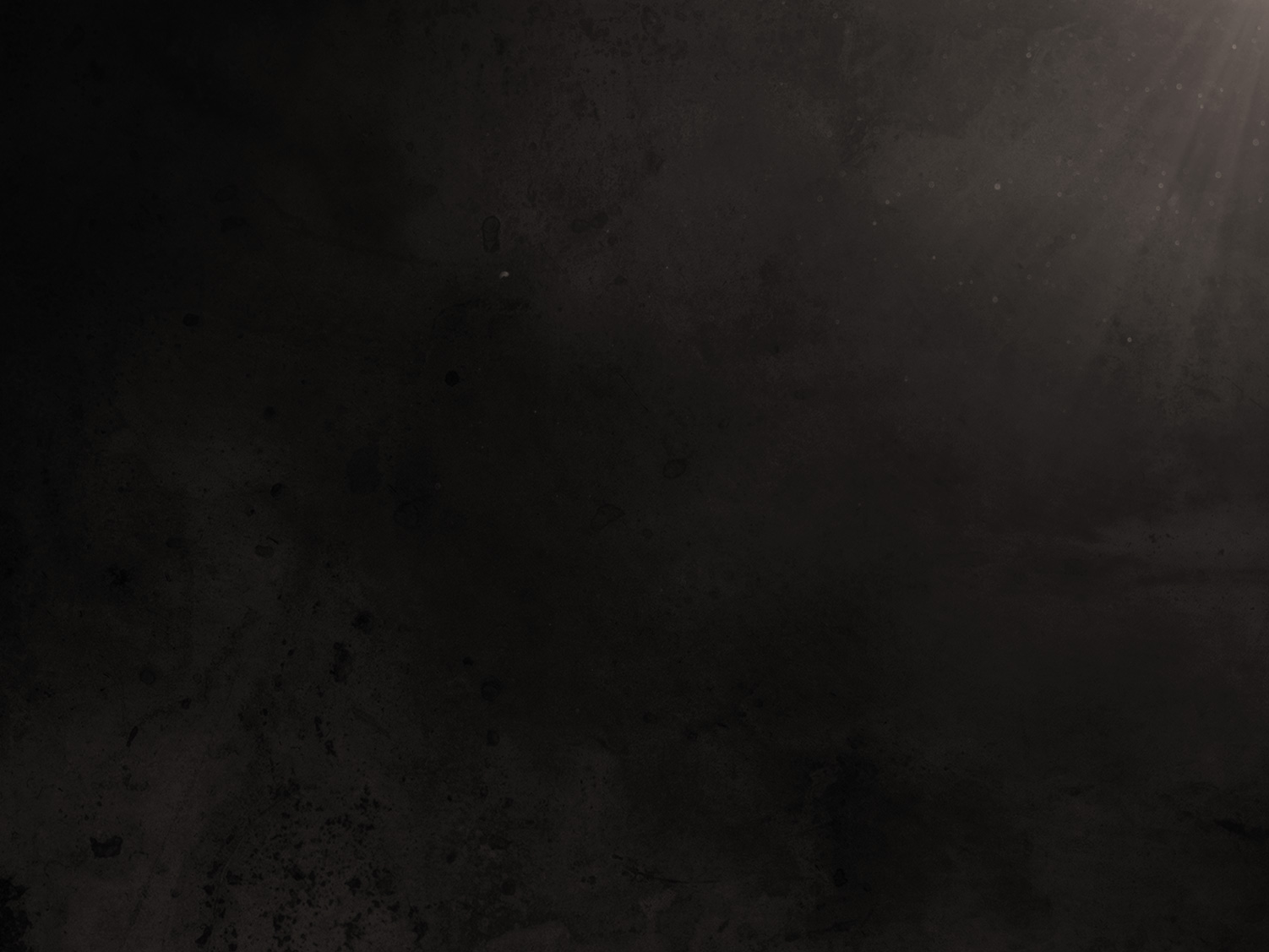 Luke 16:1-13
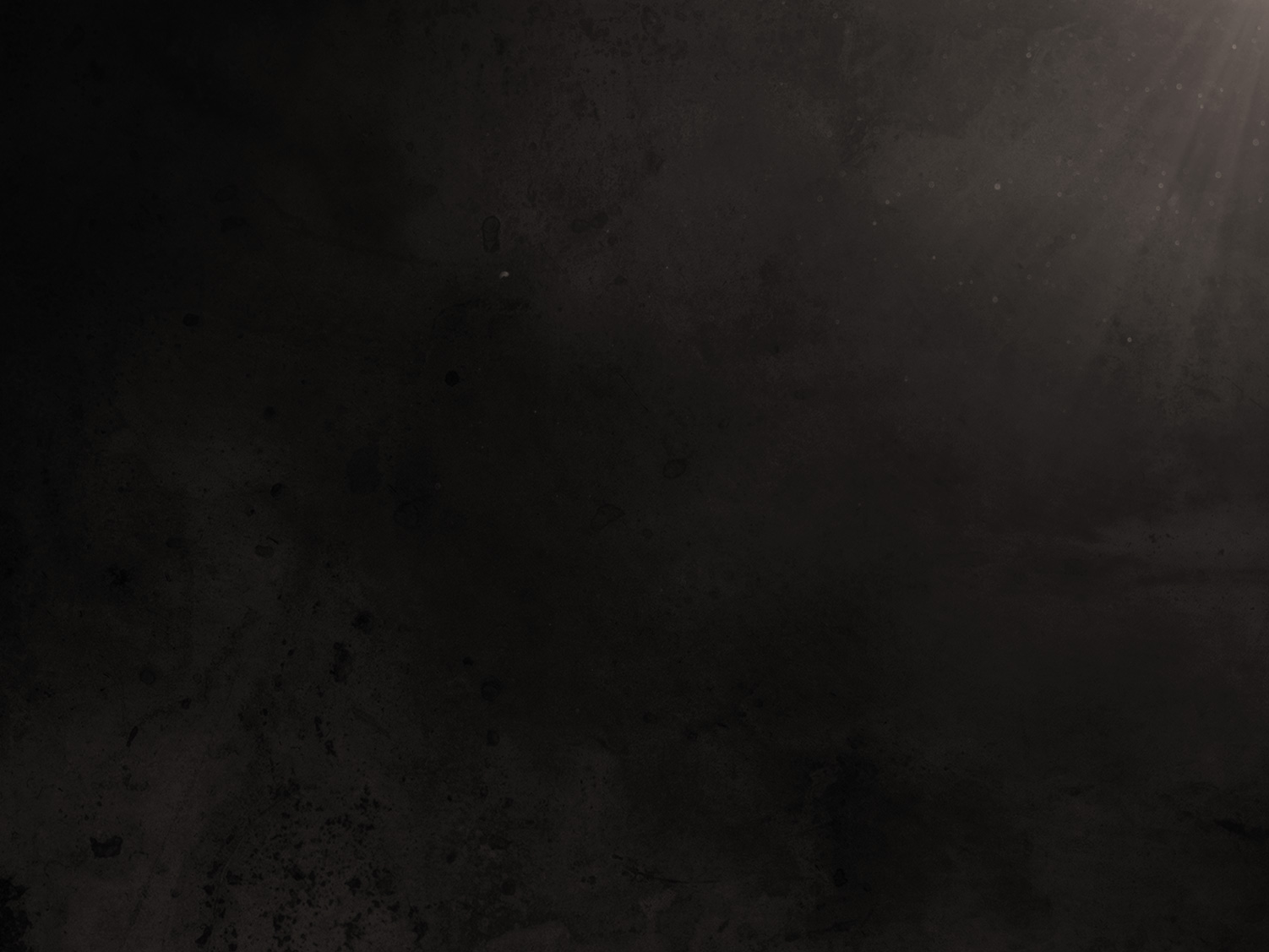 Will you meet the challenge to give as Christ gave? It requires your heart and your life. Will you give it in faith and obedience to God?Will you meet the challenge?